Why Does Representation Matter?
Dr. Lauren Chapple-Love
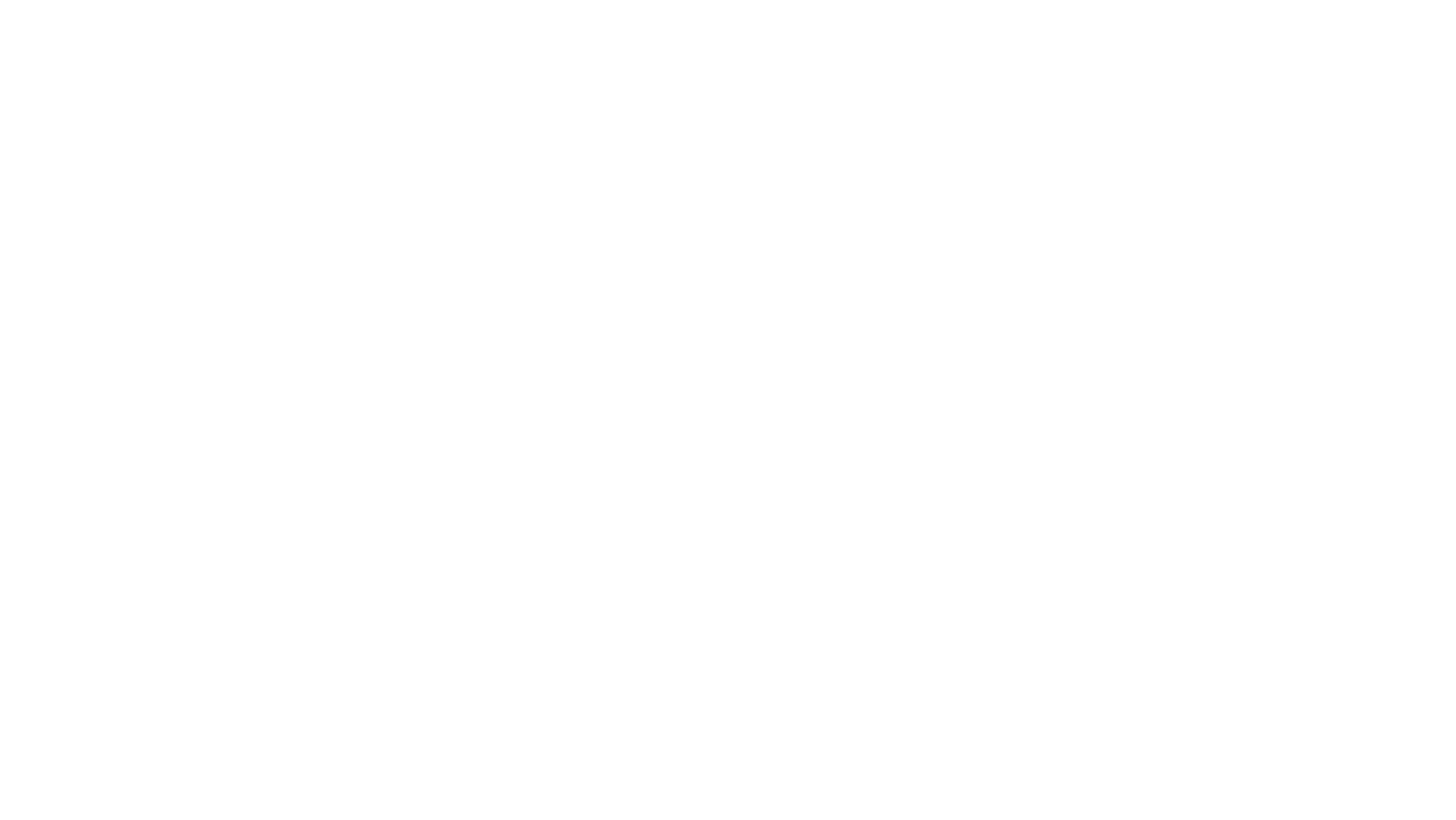 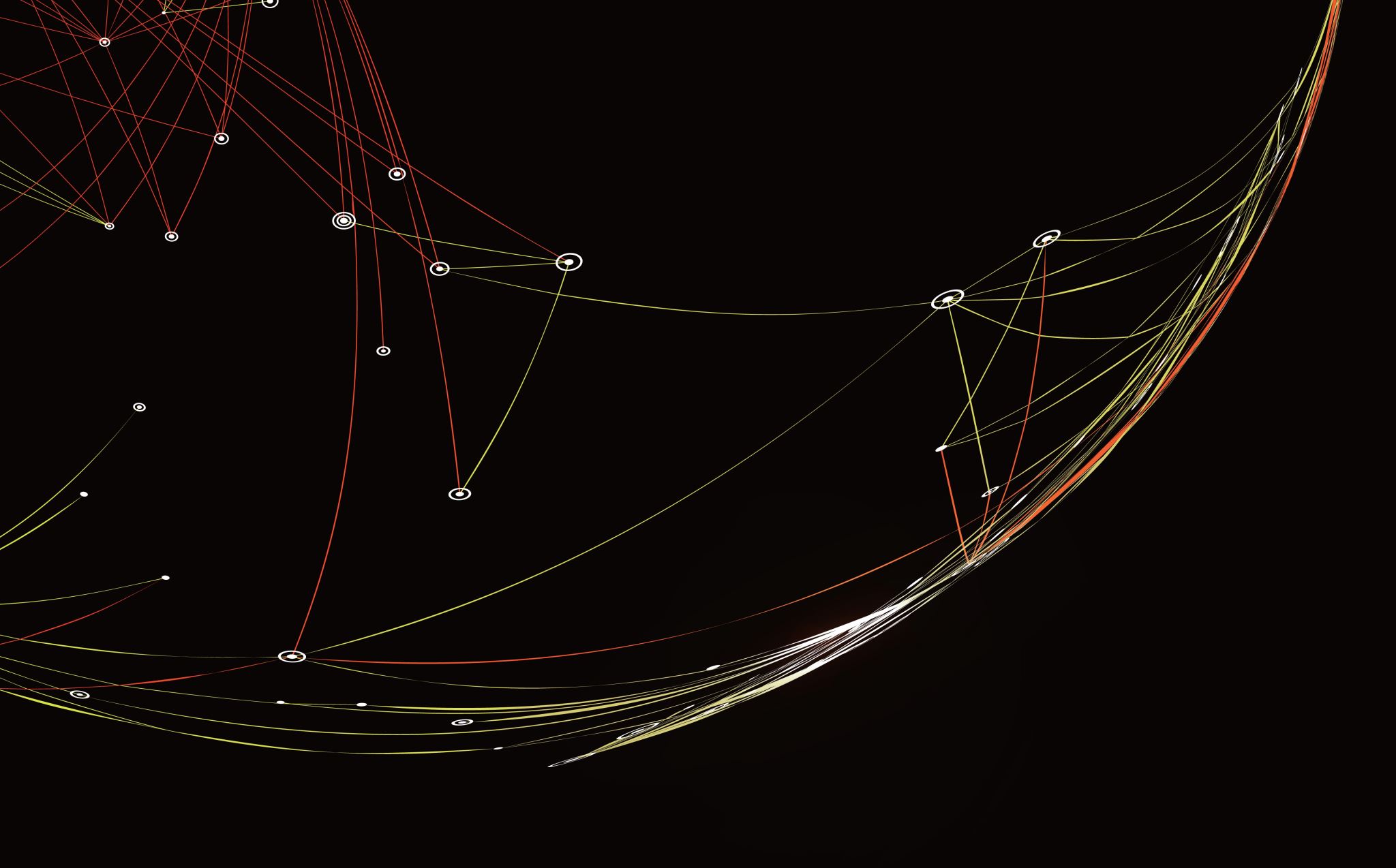 Presented by
Elle Psychological Services, LLC@DrChappleLoveDrChappleLove.com
[Speaker Notes: Written by: 
L.E. Chapple-Love, Ph.D.
(she, her, Dr.)]
Historical Black Representation
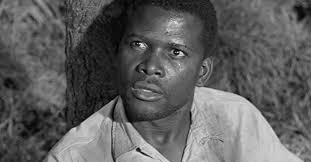 [Speaker Notes: http://racialequitytools.org/resourcefiles/Media-Impact-onLives-of-Black-Men-and-Boys-OppAgenda.pdf]
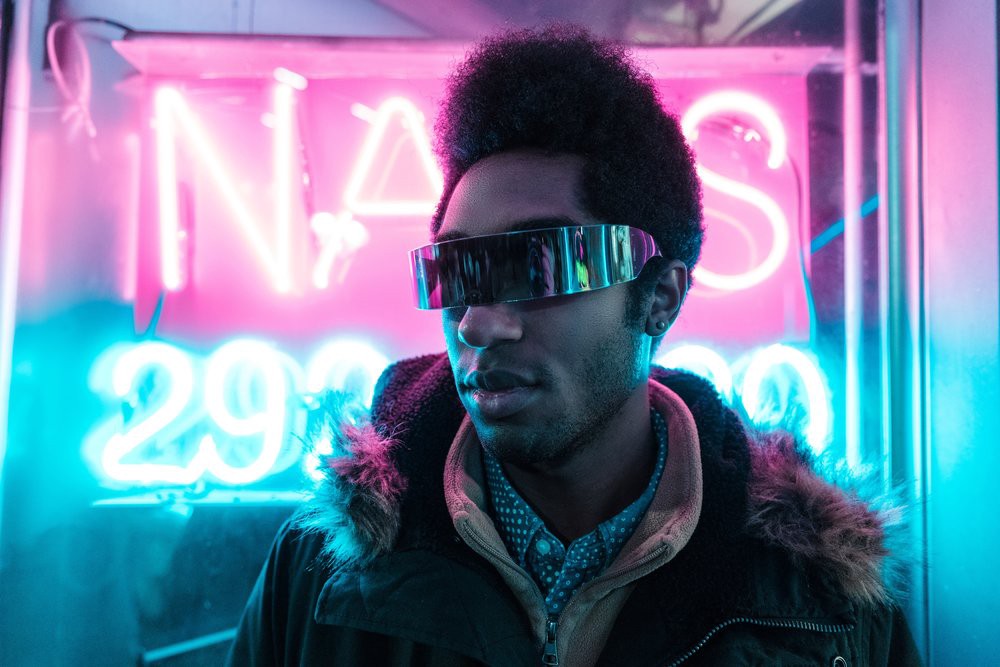 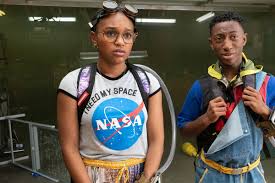 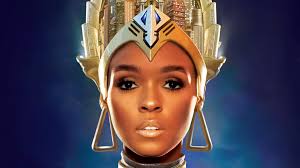 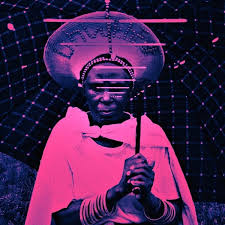 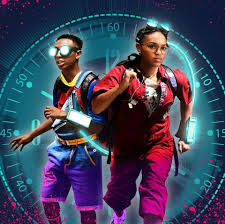 The History of Afro-Futurism
[Speaker Notes: In comics, movies, art, and music]
Afro-futurism and Black Representation in Comics
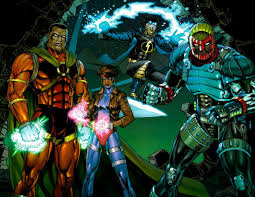 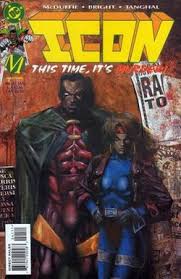 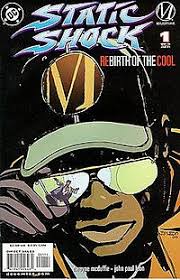 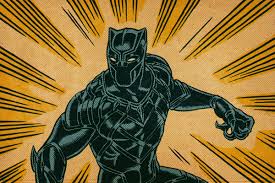 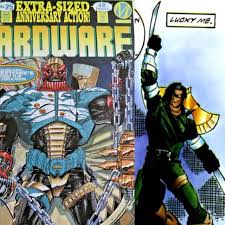 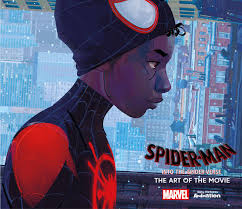 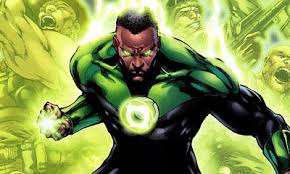 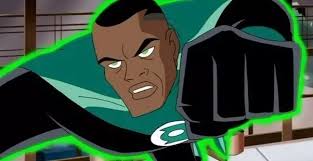 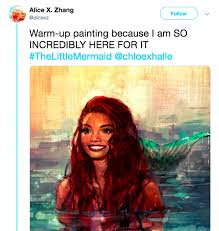 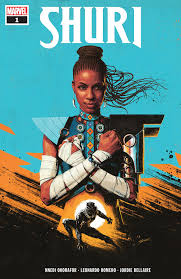 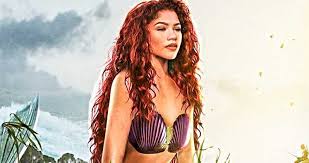 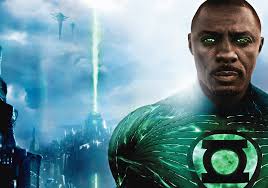 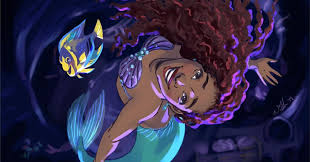 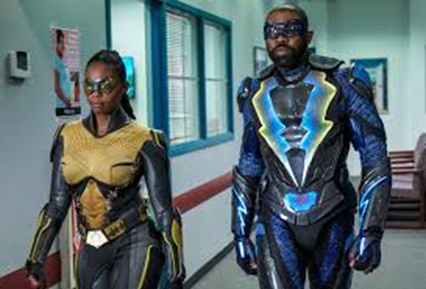 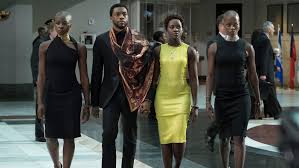 Hyper Sexualization of Black Cartoon and Anime Child Characters
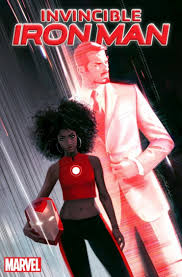 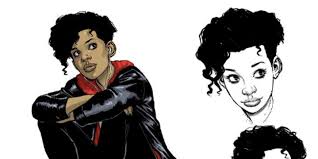 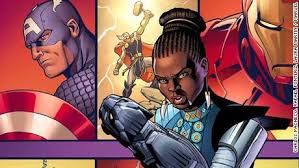 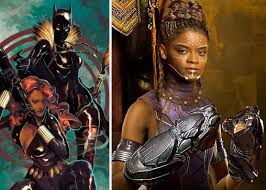 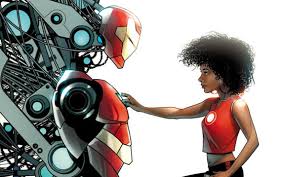 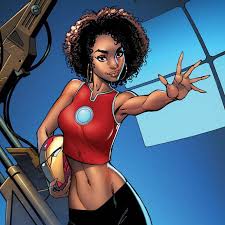 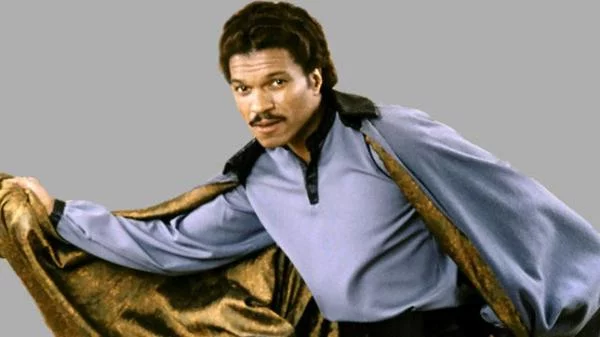 Incorporating Afro-futurism
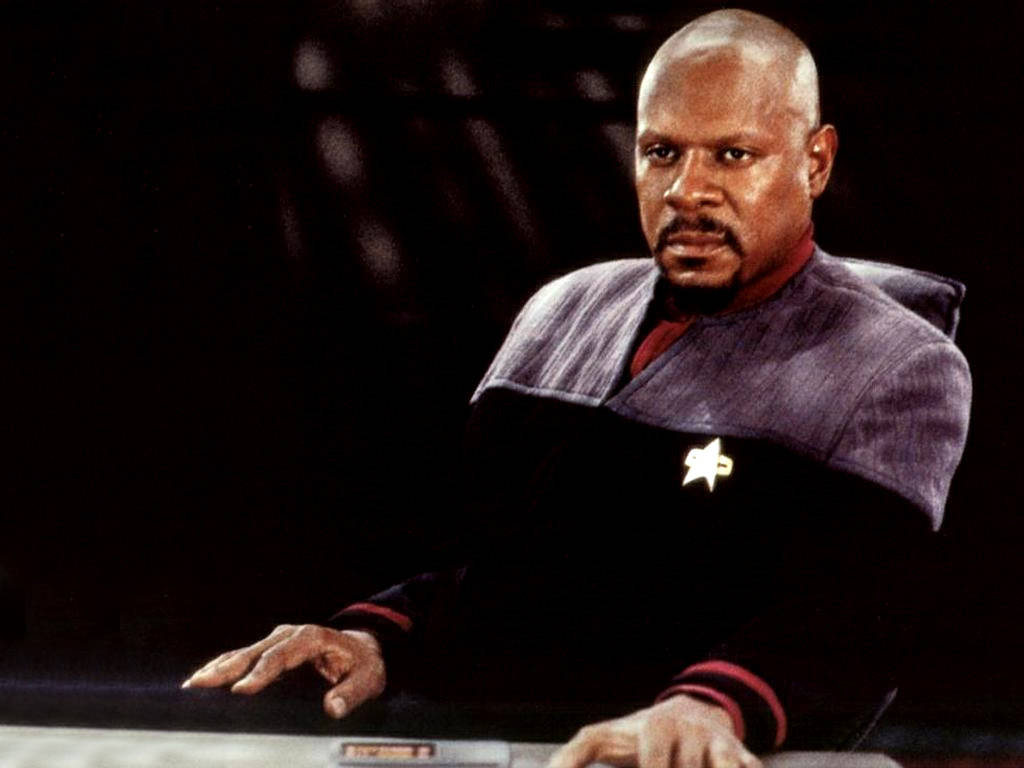 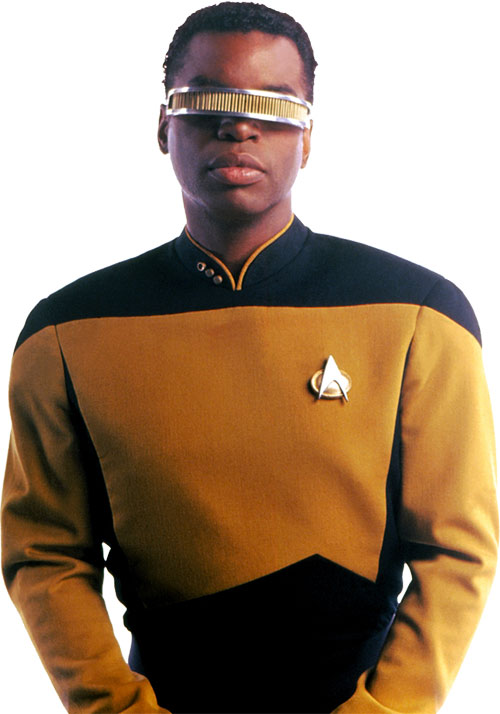 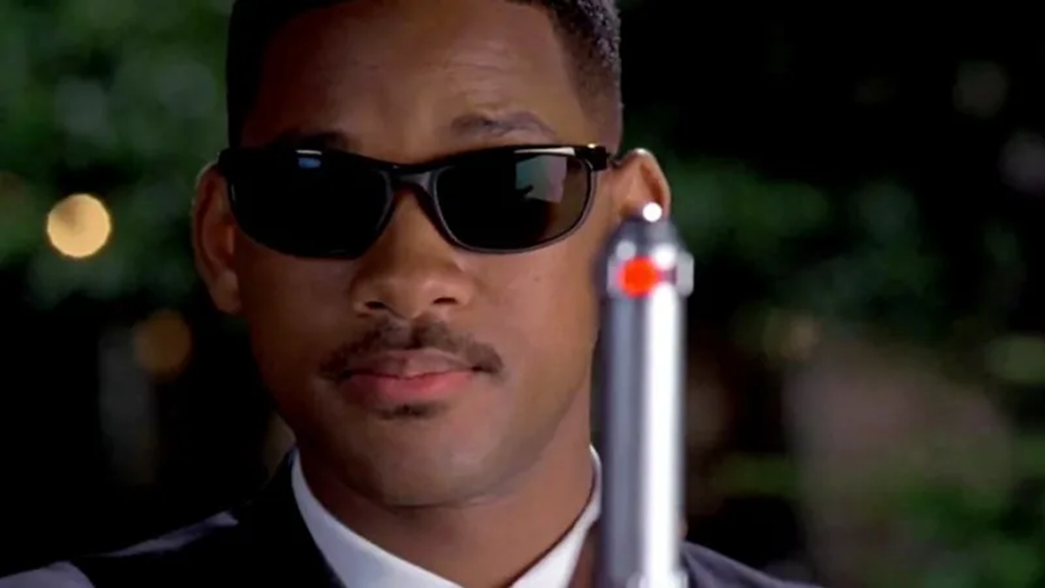 Incorporating Afro-futurism
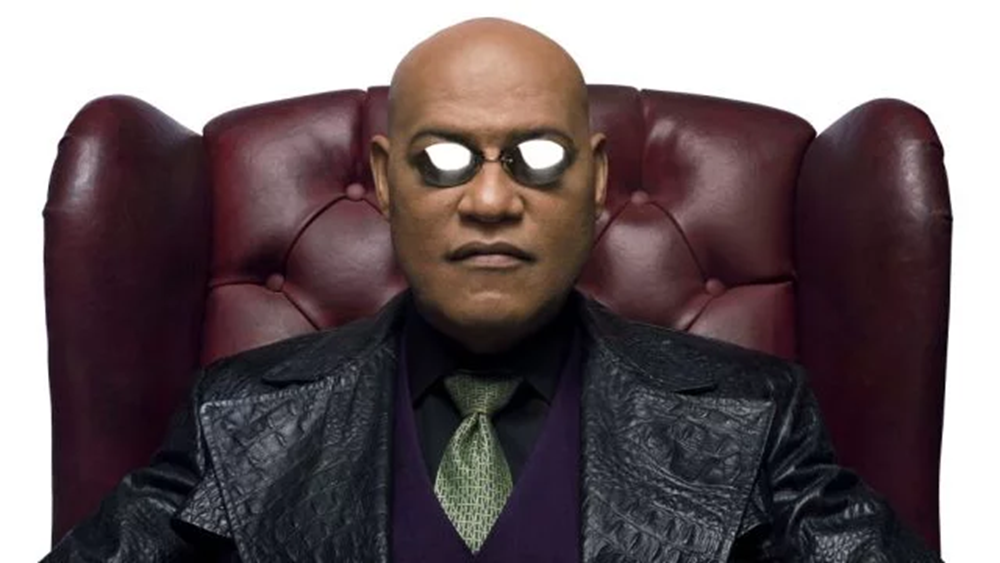